Figure 7. Methylene blue efficiently crosslinks Eve protein to DNA in vitro. Lane 1, 1% of the input DNA used ...
Nucleic Acids Res, Volume 28, Issue 2, 15 January 2000, Page e4, https://doi.org/10.1093/nar/28.2.e4
The content of this slide may be subject to copyright: please see the slide notes for details.
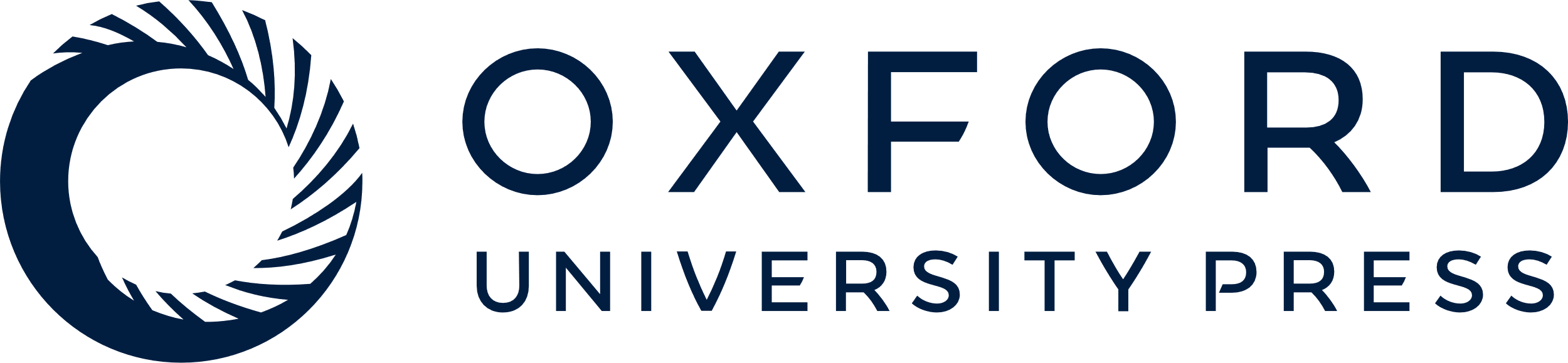 [Speaker Notes: Figure 7. Methylene blue efficiently crosslinks Eve protein to DNA in vitro. Lane 1, 1% of the input DNA used in the binding and crosslinking reactions; lane 2, 10% of the DNA isolated in a standard DNA binding reaction containing Eve protein; lanes 3–7, all of the DNA recovered from a series of in vitro crosslinking reactions with Eve protein; lanes 3 and 4, DNA immunoprecipitated from reactions containing 20 µM methylene blue that had either been irradiated with white light for 30 min (lane 3) or that had been kept in the dark (lane 4); lanes 5 and 6, methylene blue crosslinking experiments in which 500 mM NaCl had been added either prior to (lane 5) or after (lane 6) crosslinking; lane 7, DNAs recovered when protein was not included in the reaction. The DNAs used in this experiment are the same as those used in Figure 5, and the autoradiogram of this gel was exposed for the same length of time as lanes 3–6 of Figure 5.


Unless provided in the caption above, the following copyright applies to the content of this slide:]